Pneumatic Tuner Digital Control
Harsh ManiarRF Controls Engineer II
Agenda
Overview
 System diagram
 Analog circuit
 Digital implementation of pneumatic tuner control
 Pressure transducer
 User interface
 Pneumatic valve calibration
 Conclusions & Reference
H. Maniar, October 2018
, Slide 2
FRIB Linac Overview
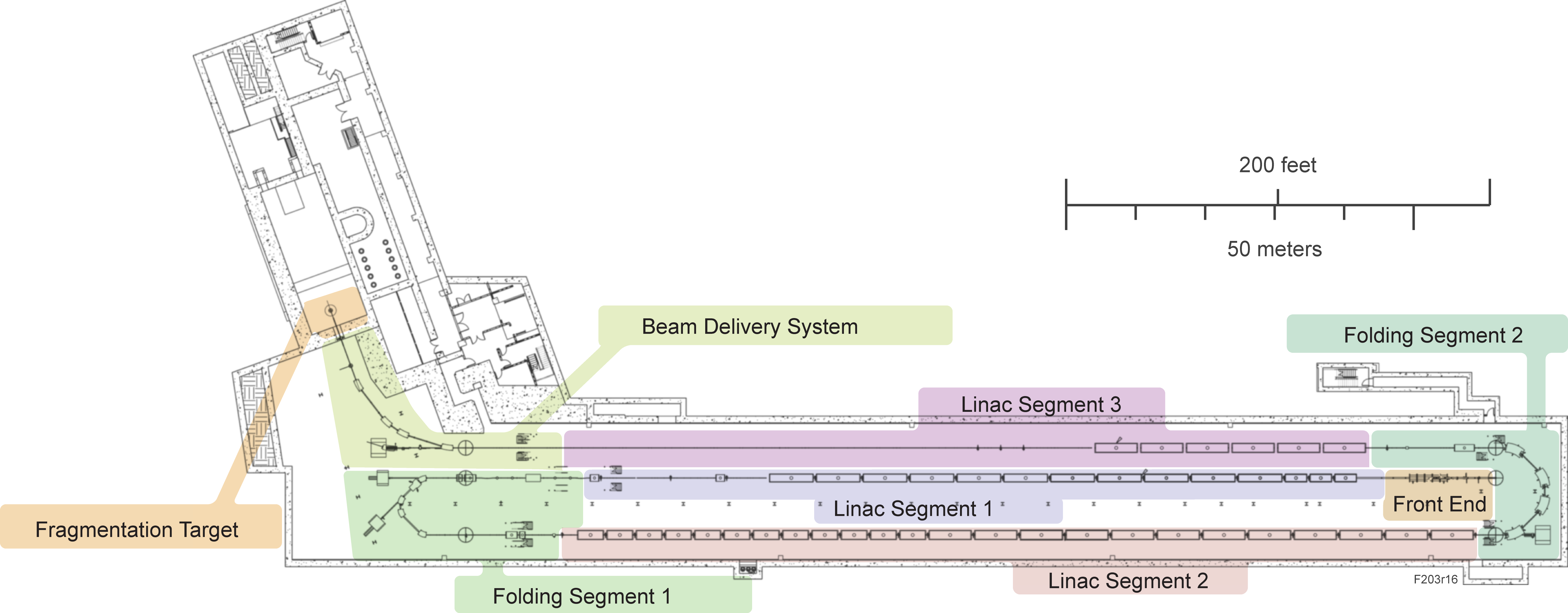 D. Morris - FRIB RF Systems - IPAC'18
, Slide 3
Pneumatic Tuner Overview
Half Wave Resonator(HWR) cavities use pneumatic tuner to adjust cavity frequency
72 of β = 0.29 and 148 of β = 0.53 cavities in FRIB
Digital implementation of pneumatic tuner control has been developed based on analog pneumatic tuner control used at ANL [1]
Helium gas manifold pressure is controlled by opening and closing of pneumatic control valves (supply and return)
Pneumatic valve calibration technique has been developed
Improper tuner control voltages and calibration can lead to cavity detuning due to Lorentz force
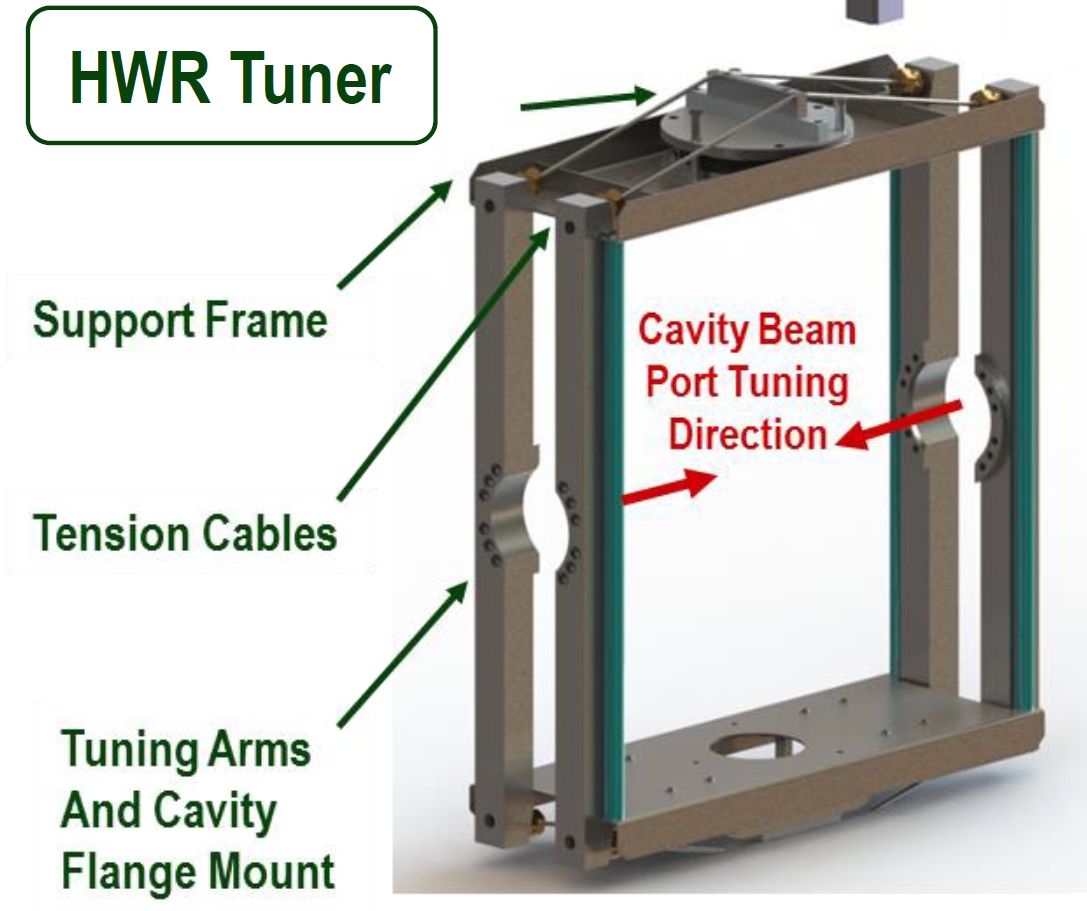 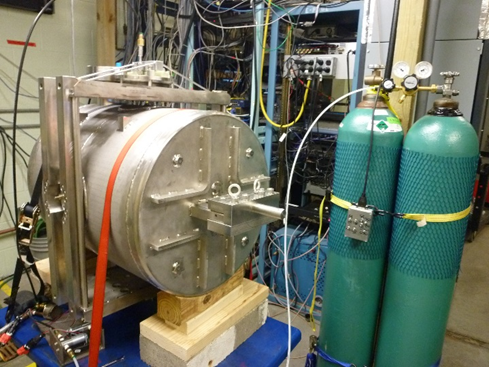 H. Maniar, October 2018
, Slide 4
System Diagram
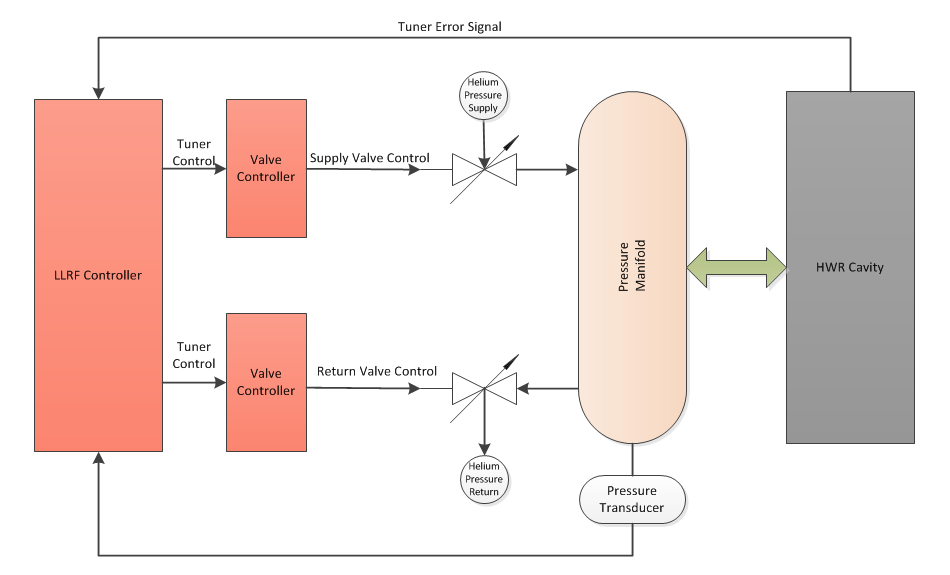 H. Maniar, October 2018
, Slide 5
Analog Circuit
Prototype 1 developed at FRIB, based on ANL design
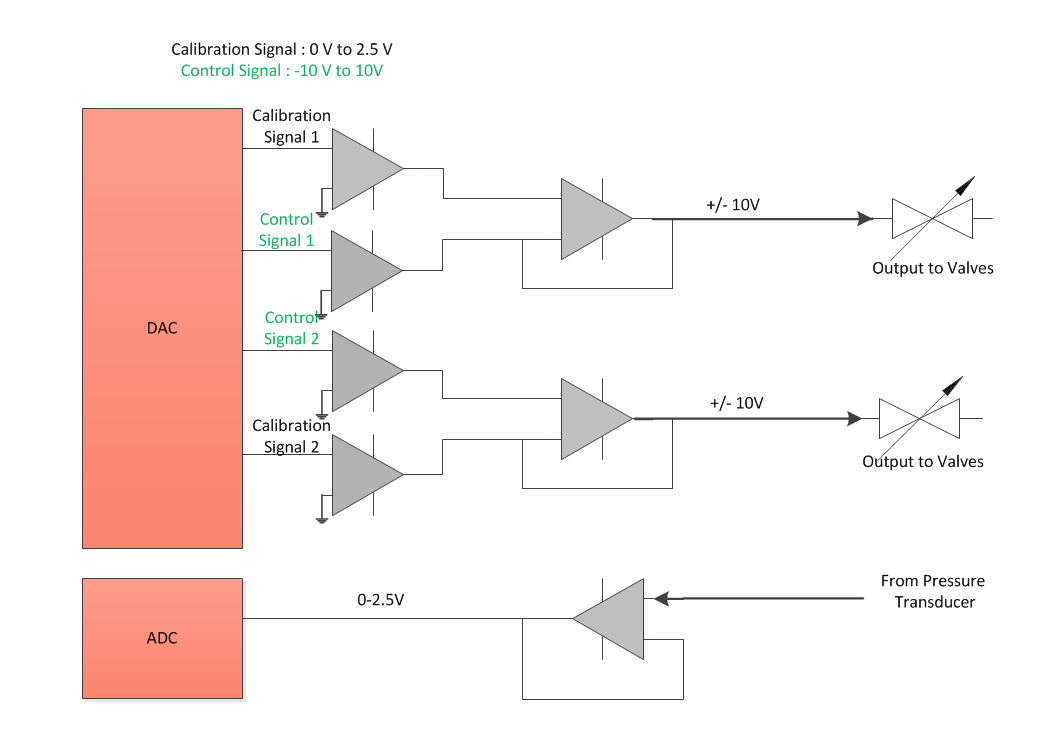 H. Maniar, October 2018
, Slide 6
Digital Implementation Circuit
Simplified circuit
Removed calibration signals and related parts, logic implemented in FPGA
Added TTL signals to enable / disable valves digitally
Pressure transducer differential input for better resolution
Added temperature sensor to monitor PCB overheating
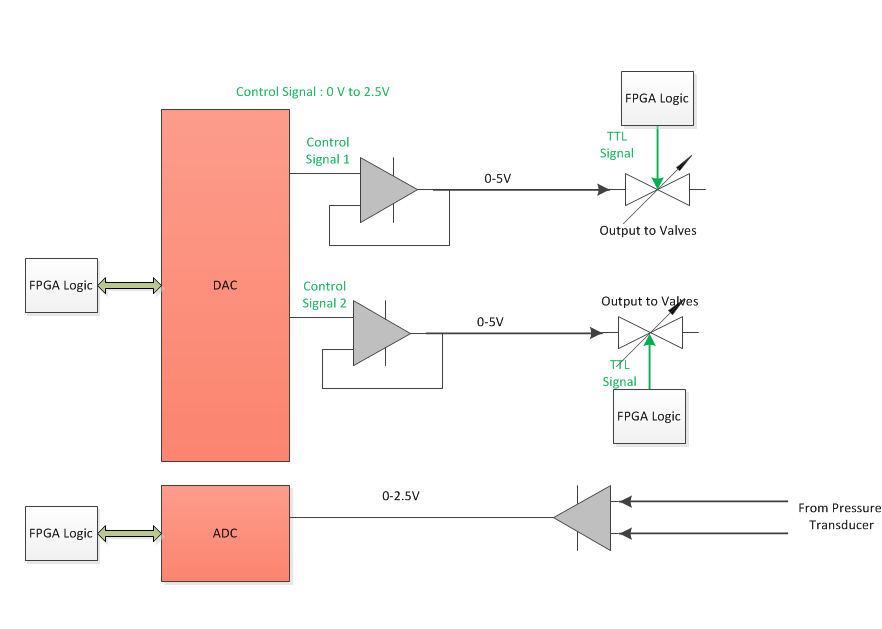 H. Maniar, October 2018
, Slide 7
LLRF Hardware
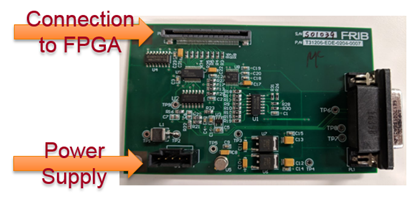 Connection to valves and pressure transducer
Pneumatic Tuner Board
RF Board
FGPDB
H. Maniar, October 2018
, Slide 8
Pressure Transducer
Installed pressure sensor to monitor accurate manifold pressure
Safety features developed i.e. disable supply valve when pressure is too high
 APG PT-L9-C-100
Range : 0 to 100 psi
Output : 10 mV/V
Excitation : 12 VDC
Full scale output : 120mV/ 100psi
Wheatstone bridge
Tuner driver circuit provides excitation voltages between A and D
Differential output from B and C provides 120mV maximum output
Tuner circuit has internal gain to amplify this signal before ADC
Tested with 100 feet cable (approximate distance between transducer and tuner circuit)
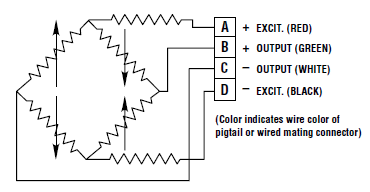 H. Maniar, October 2018
, Slide 9
User Interface
User screens have been developed to let user
Calibrate valves (in Volts)
Enable / disable valves
Change gain
Set absolute pressure limits (in psi)
Firmware development
Four different signals to control opening and closing of supply and return valves
Range : 0-5V
Pressure Close : PC, Vacuum Close : VC
Pressure Open : PO, Vacuum Open : VO
Safety features : Closes supply valve if pressure reaches high limit
Formula used for conversion from voltage to psi
Full scale pressure / Sensor sensitivity * Excitation voltage * Differential amplifier gain
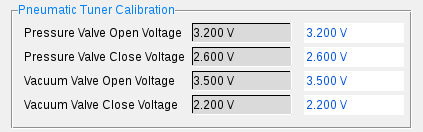 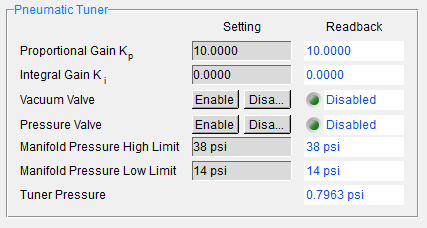 H. Maniar, October 2018
, Slide 10
Valve Calibration (1)
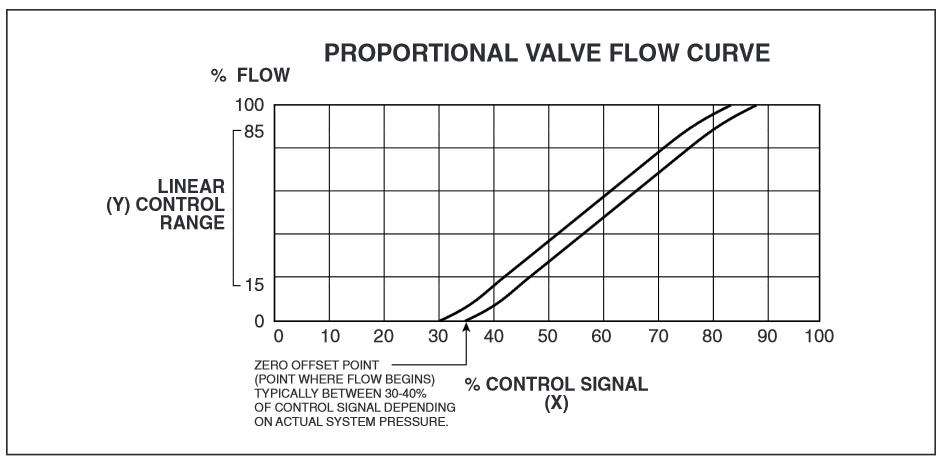 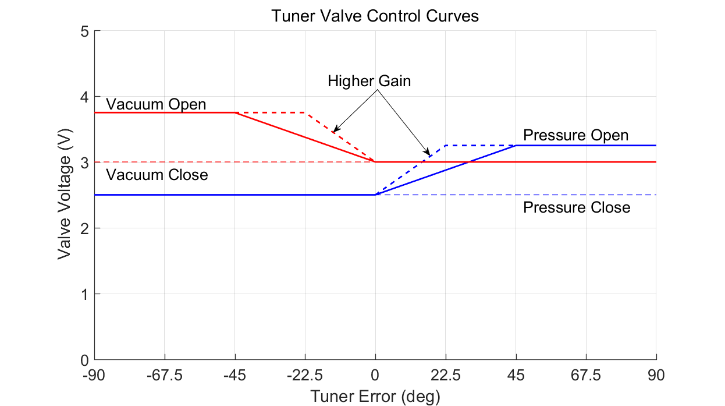 Adjust spring screw and valve control voltages to keep control signal at zero offset point
H. Maniar, October 2018
, Slide 11
Valve calibration (2)
Set manifold pressure needed for 322 MHz
Verify pressure with zero cavity detuning
In Self-Excited Loop (SEL) mode
Or in open loop mode and tuner ON
Set open and close values for pneumatic valves
Calibrate return valve
Close supply manual valve and open return manual valve
Set value of VC so manifold pressure starts ramping down at 0.001-0.002 psi/sec rate
Typically value of VC should be in range of 2-3V to avoid hysteresis on valves
If not, adjust spring screw on manual return valve 
 Change VC so pressure gets stable and note that value, set VC to 0 volts after that to calibrate supply valve
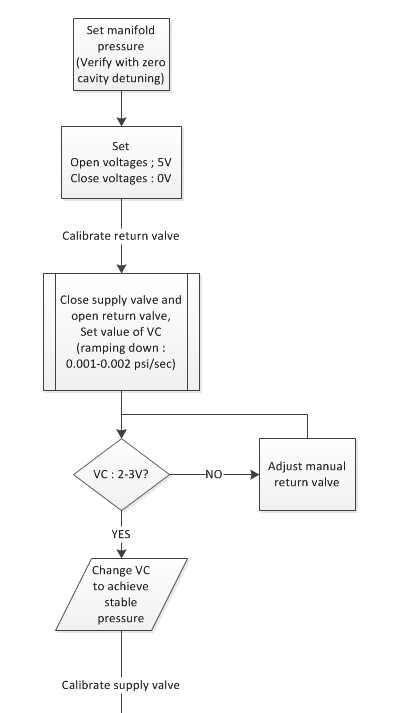 H. Maniar, October 2018
, Slide 12
Valve calibration (3)
Calibrate supply valve
Close return manual valve and open supply manual valve
Set value of PC so manifold pressure starts ramping up
Typically value of PC should be in range of 2-3V to avoid hysteresis on valves
If not, adjust spring screw on manual supply valve 
 Change PC so pressure gets stable and note that value
Set VC and PC values from noted calibration values, open both manual valves
Set PO and VO values so pressure increase/ decrease at rate of 0.15-0.3 psi/ sec
Typical open voltage values 3-3.5 volts
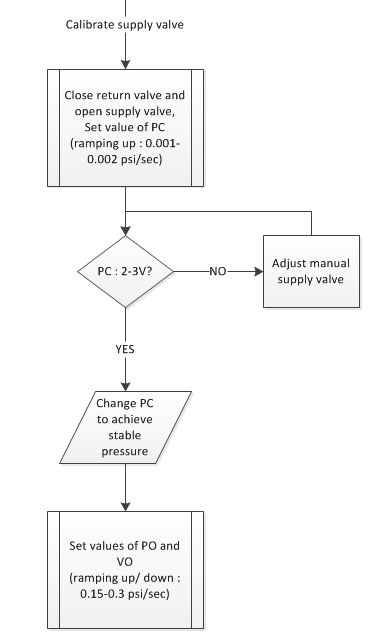 H. Maniar, October 2018
, Slide 13
Conclusions
Resonance control with the developed digital pneumatic tuner has been verified multiple times during cryo-module tests at FRIB
Cavities can be stably locked at designed field
Valve calibration technique has been proved efficient to achieve stable pressure level for smooth operation
Tuner tracks changes in bath pressure and compensates for Lorentz force detuning
Pressure transducer differential feedback (in mV) and differential amplifier gain provides correct pressure level inside manifold
TTL signals allow users to enable / disable valves from CS-Studio screens
Safety features developed in firmware
Avoid excessive manifold pressure and damage to cavities by disabling supply valve when pressure is too high
H. Maniar, October 2018
, Slide 14
Path Forward
Develop scripts to run automatic valve calibration for FRIB Linac
Manifold pressure keeps changing with change in cryo parameters (i.e. bath pressure), which changes operating point
Might need to re-calibrate all valves when installed in FRIB Linac
H. Maniar, October 2018
, Slide 15
Authors
H. Maniar, D. Morris, S. Zhao
FRIB, Michigan State University, East Lansing, MI 48824, USA
Acknowledgement
Special thanks to Gary Zinkann (ANL), Sergey Sharamentov (ANL)
Argonne National Laboratory, Argonne, IL 60439, USA
Reference
[1]	G. Zinkann, E. Clifft, S.I. Sharamentov, An Improved Pneumatic Frequency Control for Superconducting Cavities, Proc. of PAC-2005, p.4090.
H. Maniar, October 2018
, Slide 16